শুভেচ্ছা
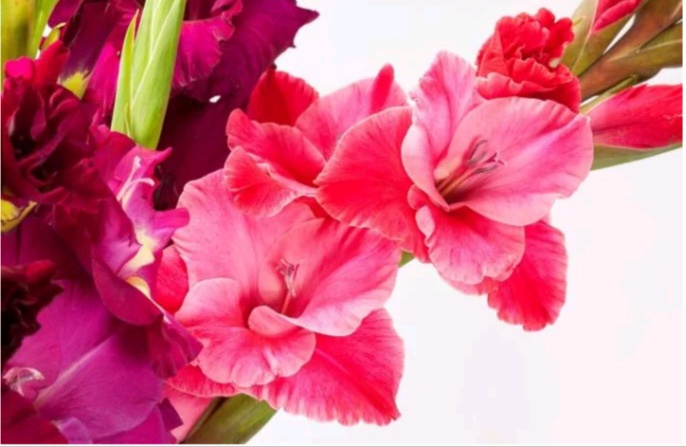 শিক্ষক পরিচিতি
পাঠপরিচিতি
কামরুল হাসান স্বপন
সহকারি শিক্ষক
মাতৃপীঠ সরকারি বালিকা উচ্চ বিদ্যালয় 
চাঁদপুর।
শ্রেণীঃ 8ম
বিষয়ঃ বিজ্ঞান
অধ্যায়ঃ ৪র্থ
পাঠ : ফুল
সময়ঃ ৫০ মিনিট।
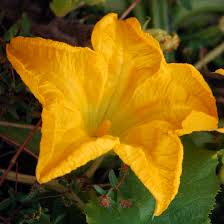 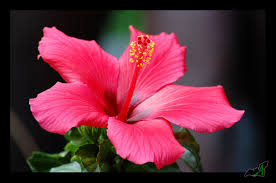 পাঠ শিরোনাম
ফুল
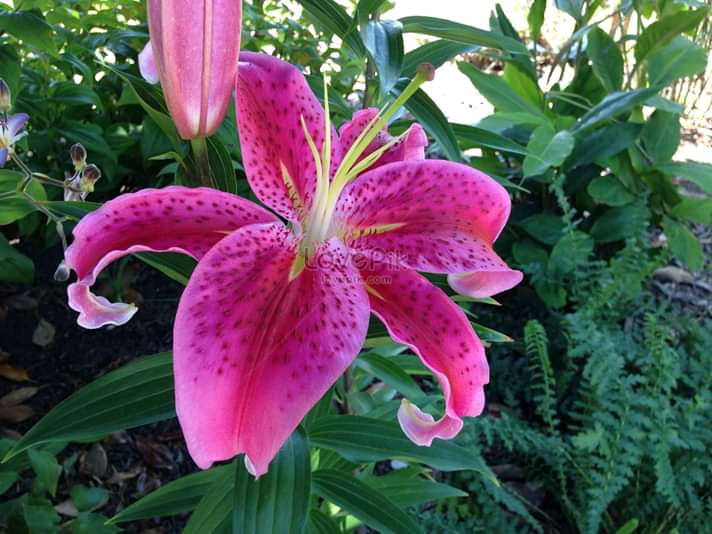 শিখনফল
১। ফুলের কয়টি অংশ বলতে পারবে।
২। ফুলের অংশগুলোর নাম বলতে পারবে।
৩। ফুলের বিভিন্ন অংশের ব্যাখ্যা দিতে পারবে।
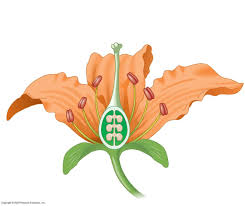 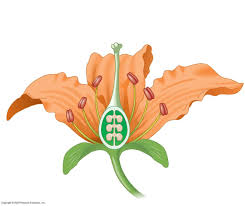 ০১
০২
০৩
০৪
০৫
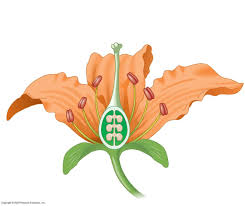 পাপড়ি
গর্ভকেশর
পুংকেশর
বৃতি
পুষ্পাক্ষ
চিত্র- একটি আদর্শ ফুলের বিভিন্ন অংশ
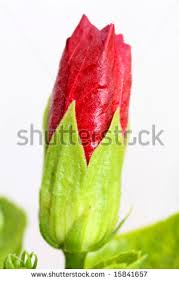 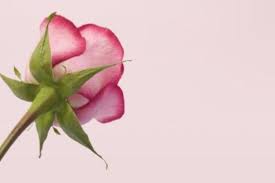 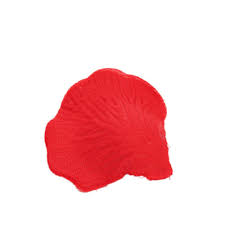 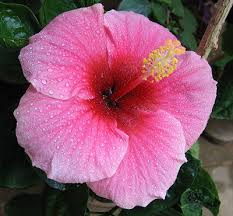 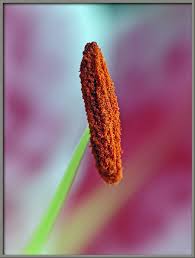 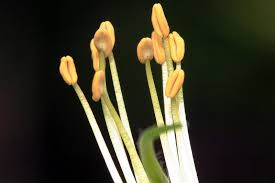 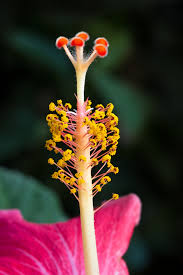 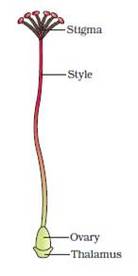 গর্ভমুন্ড
গর্ভদন্ড
গর্ভাশয়
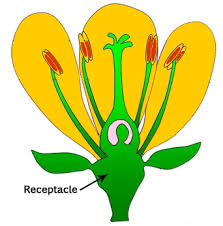 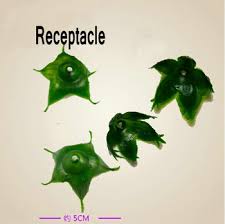 দলীয় কাজ
ফুলের দলমন্ডলের গুরুত্ব লিখ।
মূল্যায়ন
১। একটি ফুলের কয়টি অংশ?
২। ফুলের অংশগুলোর নাম কী কী?
৩। গর্ভকেশরের কয়টি অংশ ও কী কী?
বাড়ির কাজ
একটি আদর্শ ফুলের চিহ্নিত চিত্র আঁক।
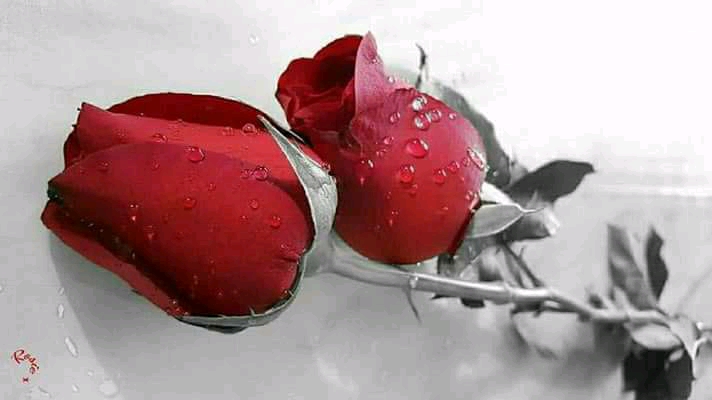 ধন্যবাদ